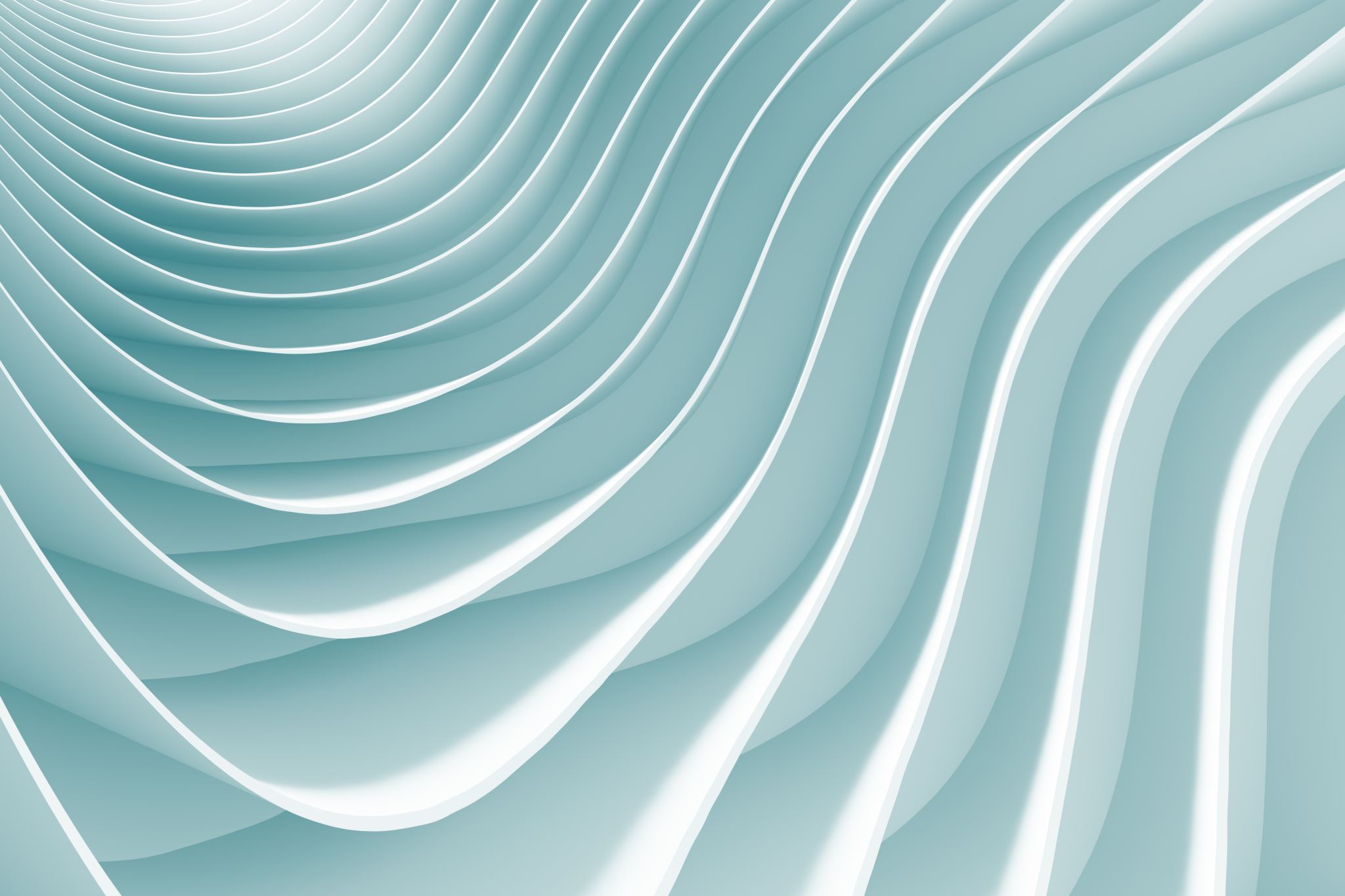 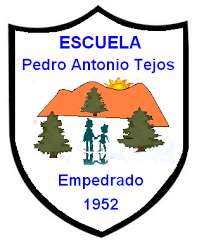 Comprensión Del Entorno Sociocultural
Educadora de Párvulos:
Valeria Nicole Loyola Muñoz
Experiencia de aprendizaje
Describen las características de su casa y lugar donde vive. 
Luego, expresan a través de la plástica (Dibujo, plasticina, tempera, etc), las características del lugar donde viven. 
Exponen sus trabajos, comentan o señalan cómo los confeccionaron e indican lo que más les gusta de su localidad.



(pueden tener registro fotográfico o guardar su trabajo para cuando volvamos al colegio)
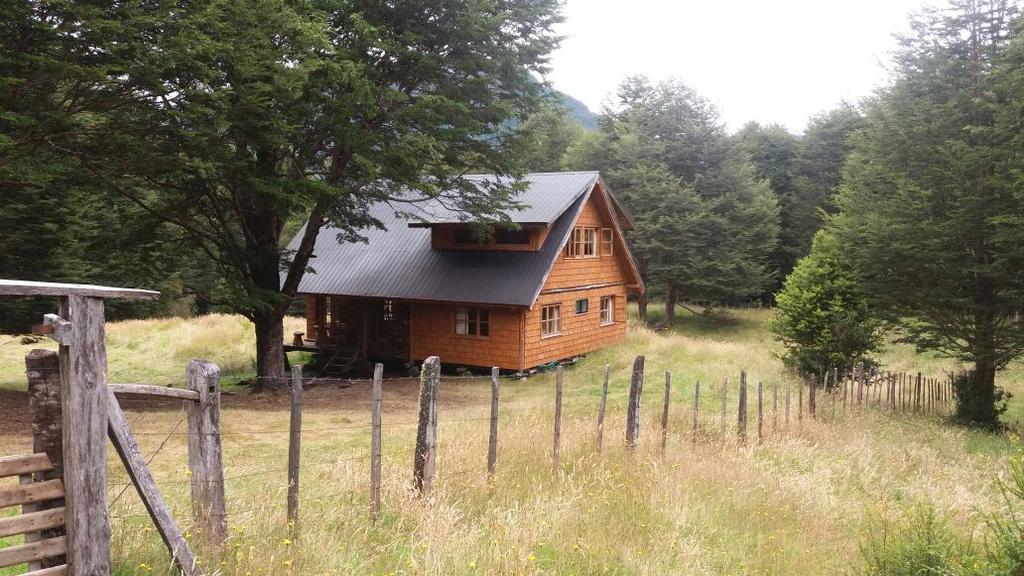